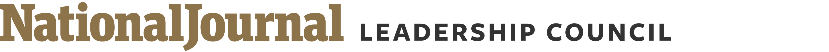 SENATE RACES
In 2016, the Republican Party lost one seat but maintained a 52-48 majority in the Senate
Control of the 114th vs. 115th Senate
■ Democrats     ■ Republicans     ■ Independents
54
52
44
46
Control of the 114th Senate (2014-2016)
Control of the 115th Senate (2016-2018)
46-2-52
44-2-54
Republican Senate Majority
Republican Senate Majority
Source: National Journal research, 2016.
0
December 12, 2016  |  Madelaine Pisani and Libbie Wilcox